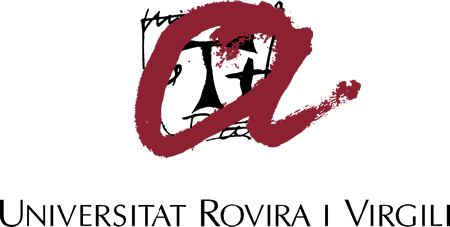 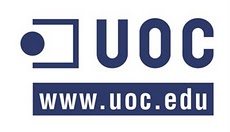 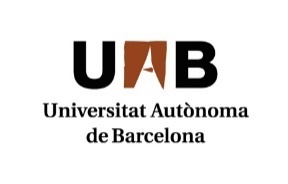 CONCLUSIONES
Máster Interuniversitario en Seguridad de las TIC (MISTIC)
PLAN DE IMPLEMENTACIÓN DE LA ISO/IEC 27001:2013
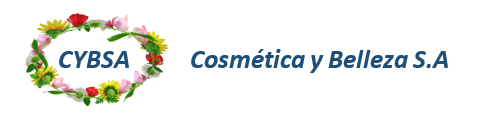 Trabajo Fin de Máster (TFM)
MARÍA BELÉN RAYO LANZAS
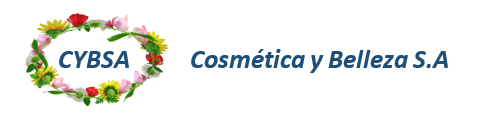 CONTENIDO
Resultados
Objetivos alcanzados
Información relevante
Recomendaciones
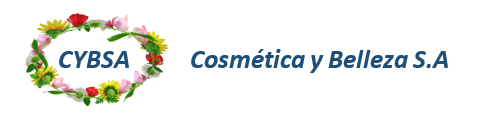 RESULTADOS
Tras el análisis de riesgos se diseñan e implementan 13 proyectos que independientemente del resultado de la auditoría, mejoran notablemente el nivel de seguridad de la información de CYBSA.

En el diseño de los proyectos se realiza un análisis diferencial identificando el nivel objetivo en cada uno de los controles de la ISO/IEC 27001:2013 y la ISO/IEC 27002:2013.

Una vez implementados los proyectos, se realiza la auditoría de cumplimiento en la que se obtienen las siguientes conclusiones:
TO BE
AS IS
0% controles > L3
9% madurez media
95% controles > L3
63% madurez media
ISO 27001:2013
84% controles > L3
80,5% madurez media
22% controles > L3
25% madurez media
ISO 27002:2013
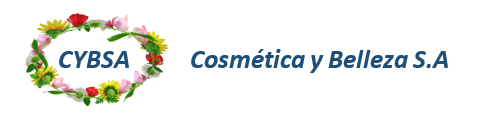 OBJETIVOS ALCANZADOS
Como punto de partida se ha definido el estado inicial de la seguridad de la información de CYBSA

Se ha desarrollado el esquema documental necesario para implementar el SGSI cumpliendo la ISO/IEC 27001:2013

Se ha realizado el análisis de riesgos siguiendo la metodología MAGERIT a través del cual se ha realizado una evaluación del riesgo al que están expuestos los activos de CYBSA debido al impacto que supondría la materialización de posibles amenazas. 

Se han definido y ejecutado una serie de proyectos para mitigar los riesgos y aumentar el nivel de seguridad.

Se ha realizado una auditoría de cumplimento en la que todos los dominios alcanzan el % de madurez esperado y por consiguiente CYBSA ha logrado el objetivo de mejorar el nivel de seguridad de la información en un porcentaje muy considerable que sin duda justifica las inversiones y esfuerzos realizados.
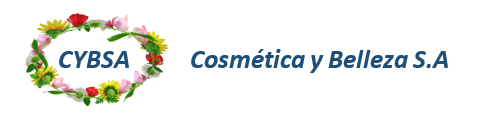 INFORMACIÓN RELEVANTE
Durante todo el desarrollo del proyecto, la colaboración de todos los recursos involucrados de CYBSA ha sido absoluta.

La clasificación de los activos ha sido una de las tareas que más esfuerzo ha supuesto. Se recomienda a la dirección de CYBSA que después de haber realizado este esfuerzo, lleve a cabo un mantenimiento adecuado.

Se ha observado que las inversiones realizadas en infraestructura de seguridad hasta el momento, habían sido elevadas pero desarrolladas como proyectos independientes sin ningún tipo de gobierno ni desde una perspectiva global. Tras la implementación de este proyecto no sólo se ha mejorado el nivel de seguridad sino que además se ha definido una estrategia coordinada dentro del ámbito de seguridad de CYBSA.
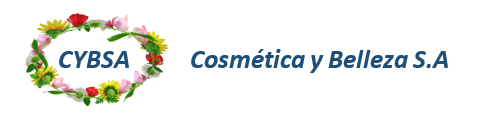 RECOMENDACIONES
A pesar de haber alcanzado los objetivos, se han identificado No conformidades con respecto a algunos controles de ambas normas.

La mayor parte de las No conformidades son menores, por lo que se recomienda a CYBSA que valore la posibilidad de abordar las tareas necesarias para mitigarlas.

Se recomienda realizar un plan de proyecto en el que se prioricen las medidas necesarias para mitigar las No conformidades mayores. Se ha realizado un dimensionamiento del esfuerzo y no supondría más de 6 meses ni inversión económica muy elevada.

Se recomienda a la Dirección de CYBSA poner foco en las revisiones periódicas, actualización de activos ..etc y que lleve a cabo todas las tareas para mantener actualizado el SGSI, de manera que se garanticen que se mantienen los niveles de madurez implementados.

La seguridad no es un proyecto que empieza y acaba, sino que debe estar presente en todas las decisiones que se tomen sobre todos los procesos de la organización.
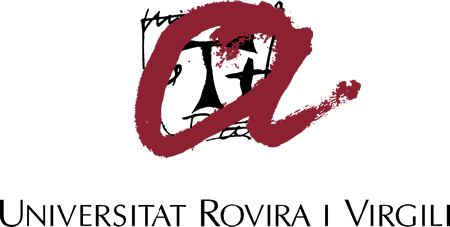 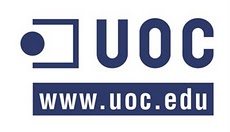 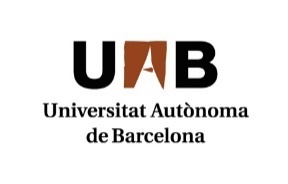 Máster Interuniversitario en Seguridad de las TIC (MISTIC)
MUCHAS GRACIAS
Trabajo Fin de Máster (TFM)
MARÍA BELÉN RAYO LANZAS